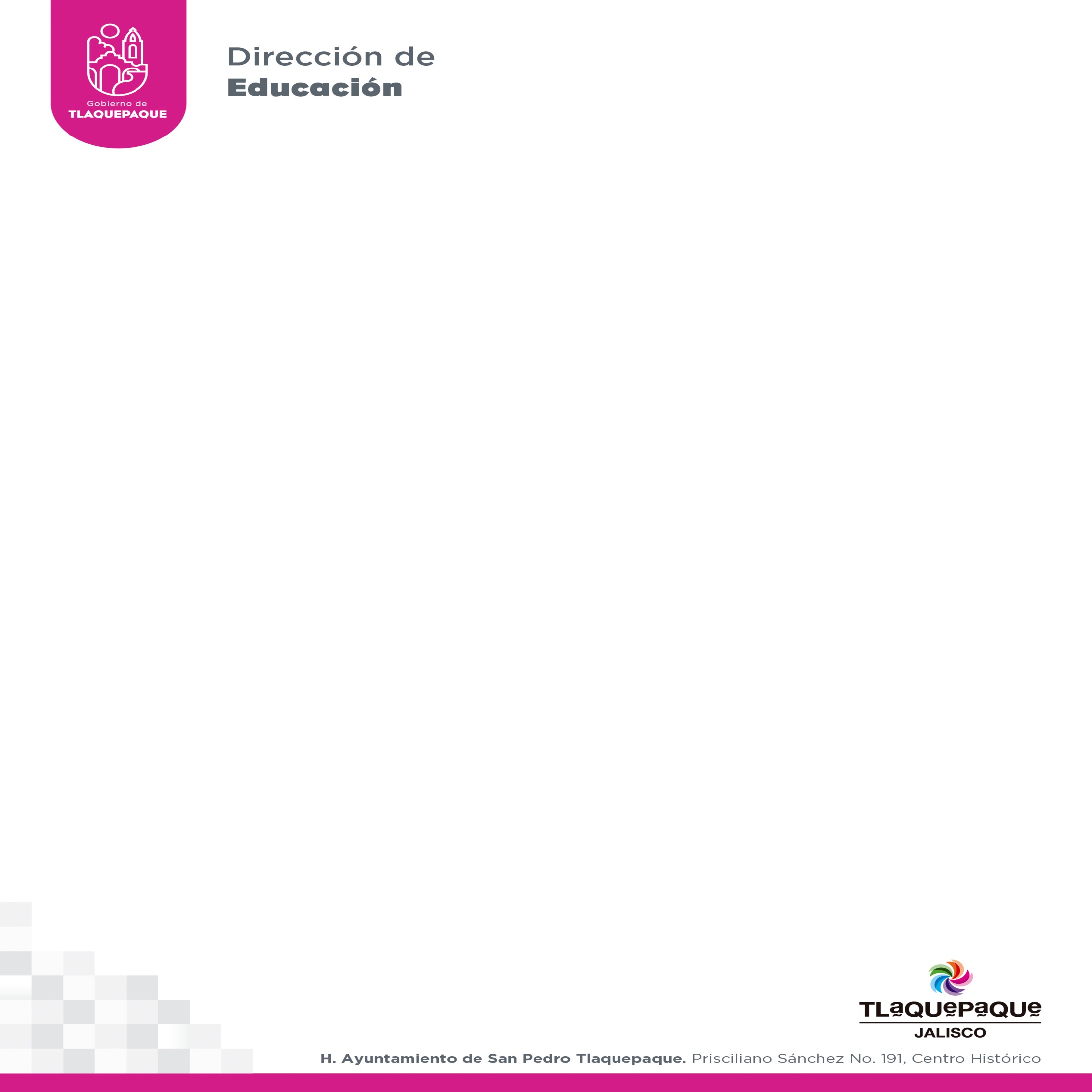 GRÁFICO
VINCULACIÓN UNIVERSITARIA
JULIO 2020
En el mes de julio hubo 5 solicitudes de estudiantes para realizar servicio social y prácticas profesionales.


Servicio Social 	2
Prácticas profesionales 	3
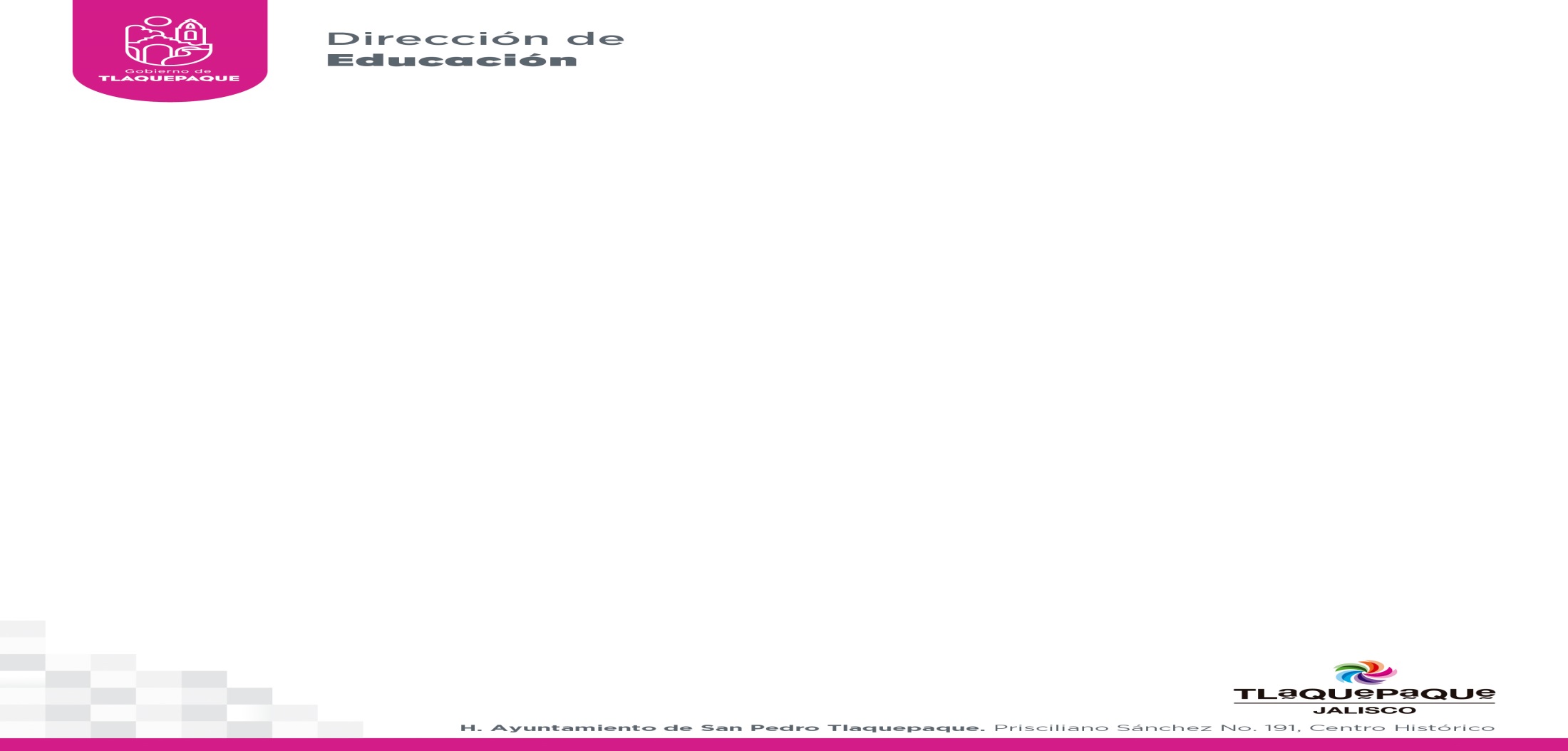